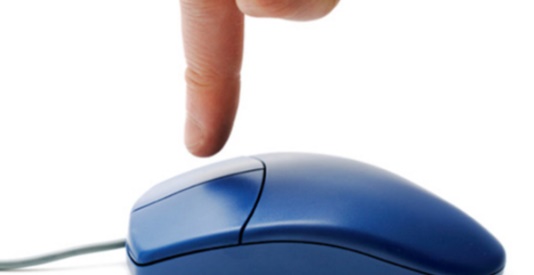 程式
作業系統
pygame.event
模組
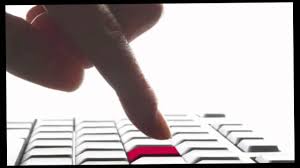 Pygame的event取得所有event物件的list:
pygame.event.get()

event.type 如果是KEYDOWN
檢查event.key是哪一種
按下’a’
作業系統知道
發佈event
Pygame的event
pygame.event   event 是pygame中的一個子模組，用來處理事件(event)

pygame.event.get()   event模組中的函式，可以得到event list
for event in pygame.event.get(): 
        if event.type == pygame.QUIT: 
              	[程式碼]
        elif event.type == pygame.KEYDOWN:
	if event.key == pygame.K_LEFT:
                        [程式碼]
event type有哪些？

QUIT
KEYDOWN 
KEYUP
MOUSEMOTION
MOUSEBUTTONUP 
MOUSEBUTTONDOWN
[Speaker Notes: 帶入Debug
Type error  Type 強制轉換
module (math module)
IDLE color
算術運算元 **]